SCHIZOAFFECTIVE DISORDR
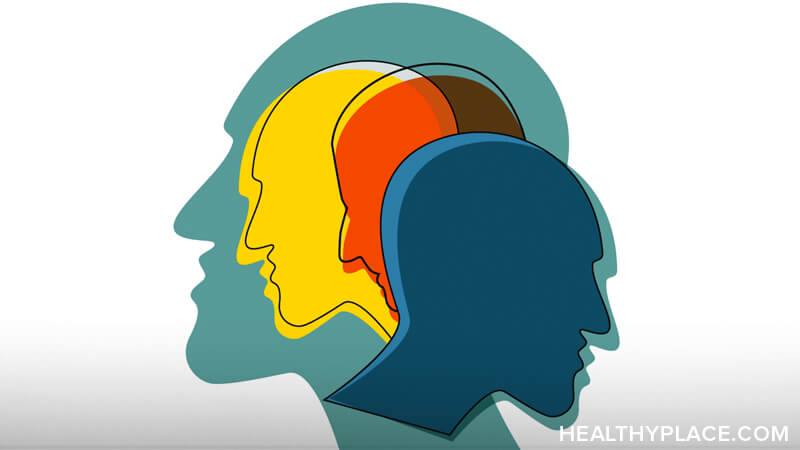 Done by :
Rana Aqaileh
Hamza Lafi
Delusions
hallucinations and more
Emotional state
DEFINITION
Schizoaffective disorder is a chronic mental health condition characterized primarily by symptoms of schizophrenia , such as hallucinations or delusions , and symptoms of a mood disorder , such as mania and depression . This is a disorder of the mind that affects your thoughts and emotions , and may affect your actionsThe two types of schizoaffective disorder — both of which include some symptoms of schizophrenia — are:
Bipolar type, which includes episodes of mania and sometimes major depression
Depressive type, which includes only major depressive episodes
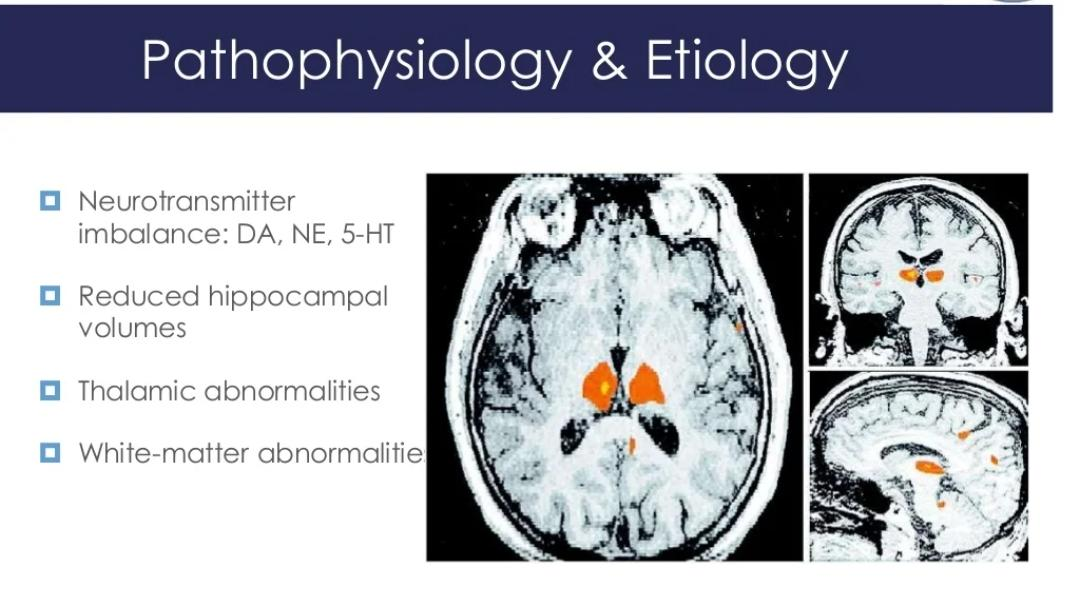 Genetic Factor
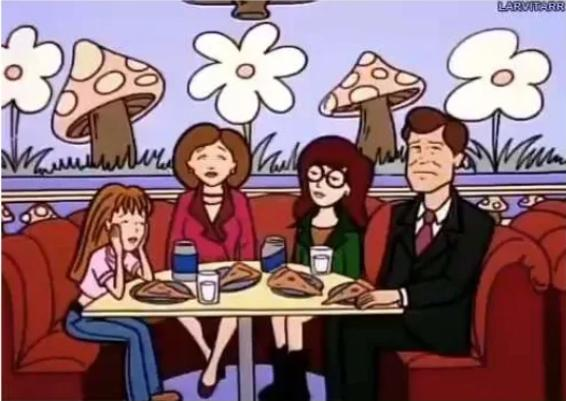 Chemical Factors
Environmental Factors
Symptoms of mania & depression
Mania
Distractibility
Decrease need for sleep
Grandiosity
Flight of ideas
Activities/psychomotor agitation
Sexual indiscretions
Talkativeness/pressured speech

DIG FAST
Depression
Sleep
Interest
Guilt
Energy
Concentration
Appetite
Psychomotor agitation/retardation
Suicidal ideation




SIG E CAPS
DSM-5 Criteria
The diagnosis of schizoaffective disorder is made in patients who:
Meet criteria for either a major depressive or manic episode during which psychotic symptoms consistent with schizophrenia are also met.
Delusions or hallucinations for 2 weeks in the absence of mood disorder symptoms (this criterion is necessary to differentiate schizoaffective disorder from mood disorder with psychotic features).
Mood symptoms present for a majority of the psychotic illness.
Symptoms not due to the effects of a substance (drug or medication) or another medical condition.
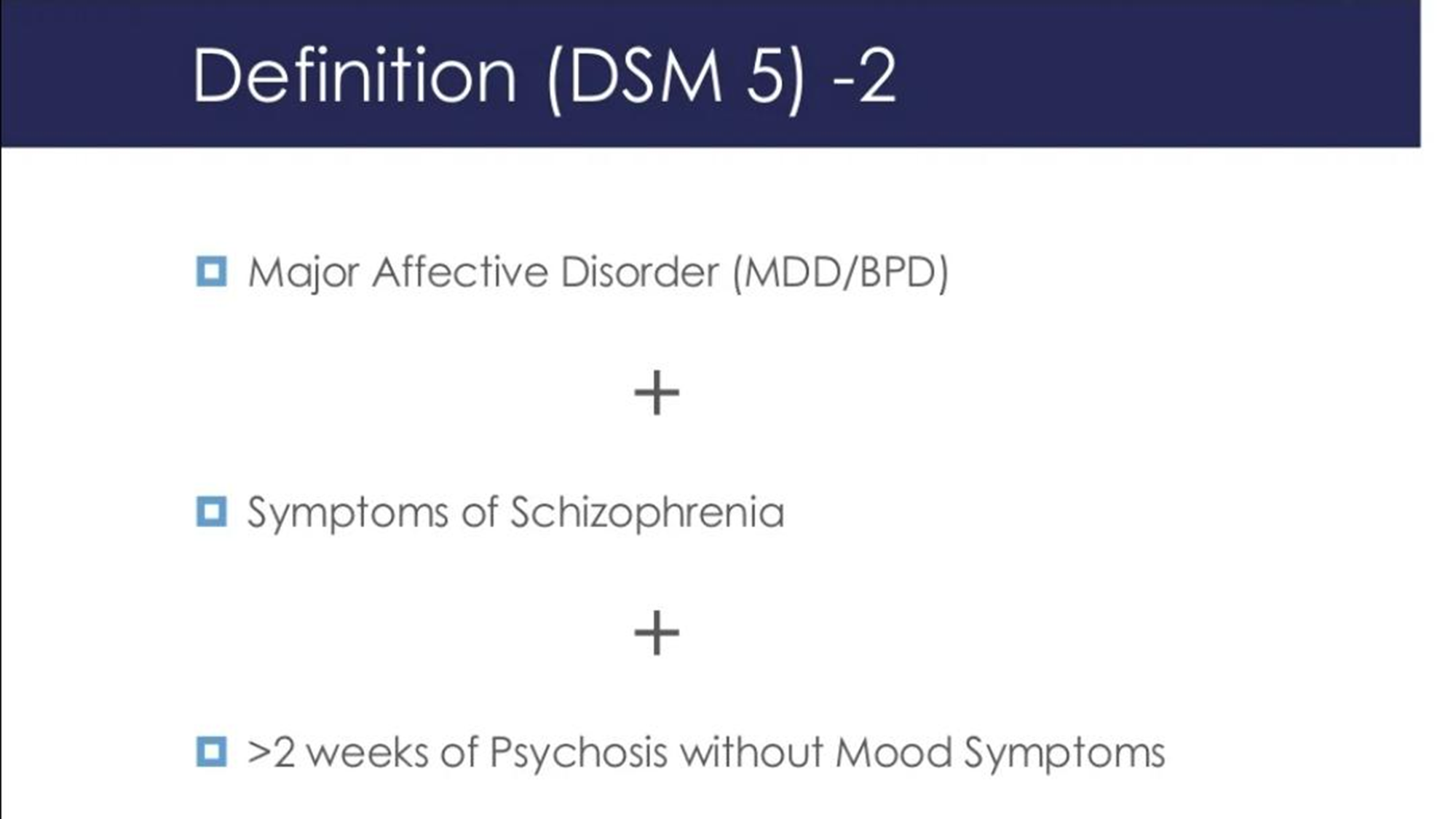 Prognosis
patients with schizoaffective disorder had different outcomes depending on whether their predominant symptoms were affective (better prognosis) or schizophrenic (worse prognosis).
Worse with poor premorbid adjustment, slow onset, early onset, predominance of psychotic symptoms, long course, and family history of schizophrenia.
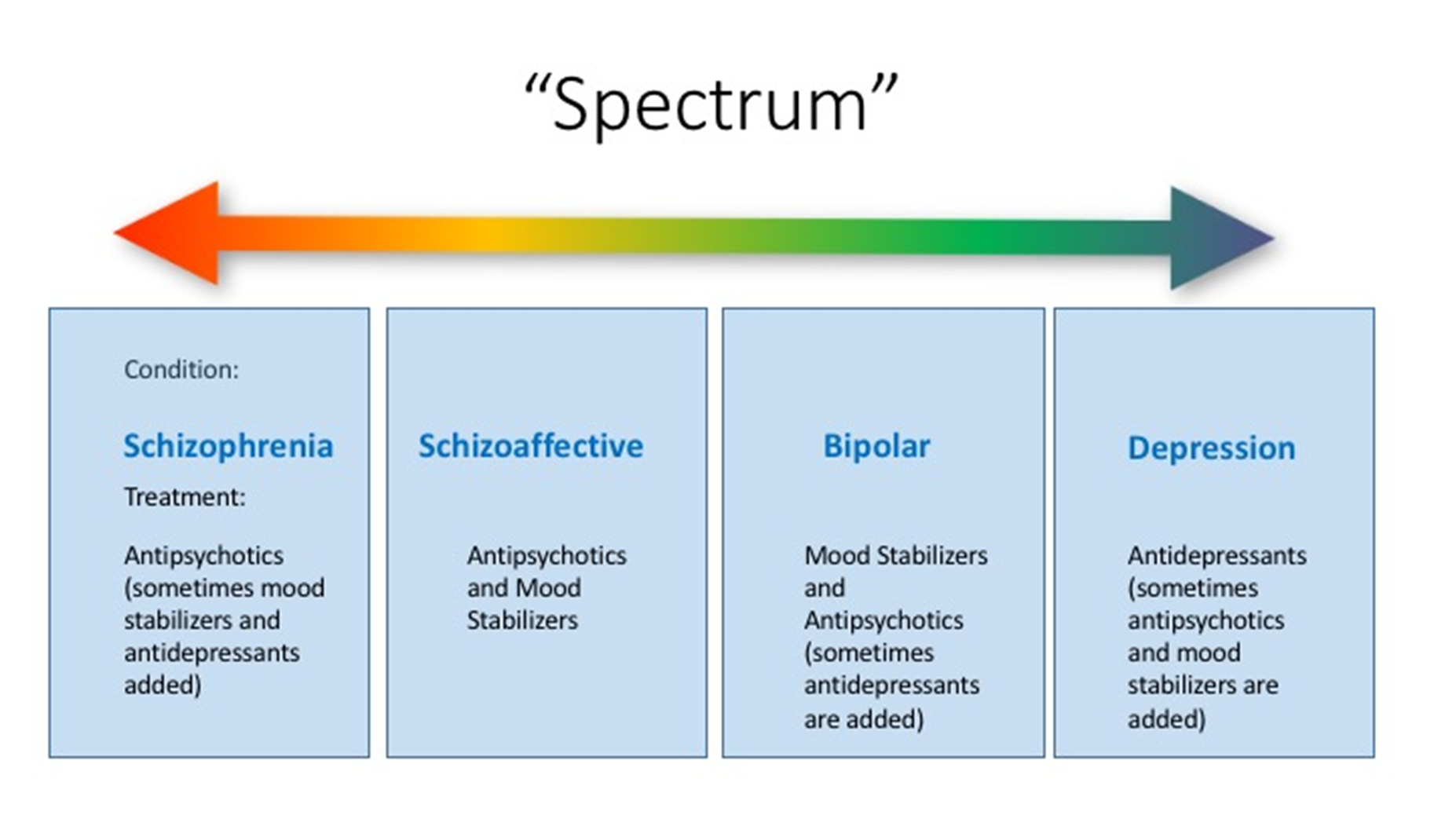 ning
Medical treatment
Schizophrenic Symptoms: antipsychotics like paliperidone + mood stabilizers if associated with mania,or antidepressants if associated with depression.
New generations of antipsychotics like lumateperone work as antipsychotics and mood stabilizers in the same time.
For maniac subtype we use Antipsychotics with mood stabilizers(lithium,VA,carbamazepine)
For depressive subtype we use antidepressants like SSRI(setraline,fluoxetine)
For resistance cases :clozapine
PSYCHOTHERAPY
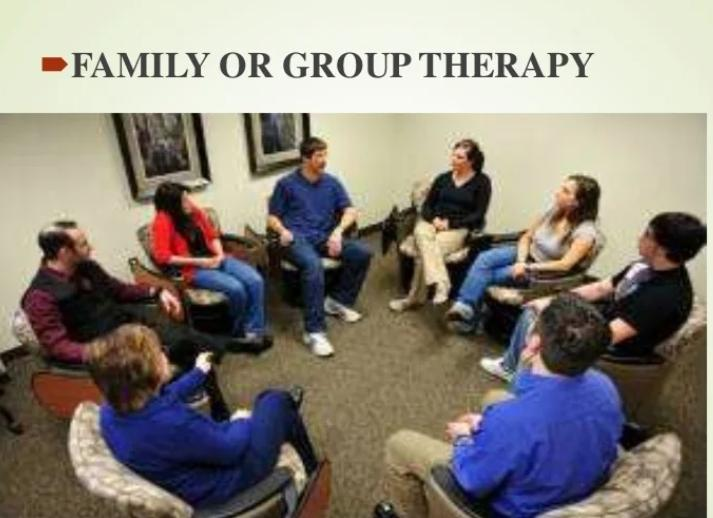 LIFE SKILLS TRAINING
ELECTROCONVULSIVE THERAPY
Hospitalization
During crisis periods or times of severe symptoms , hospitalization may be necessary to ensure:
Safety.
Proper nutrition.
Adequate sleep.
Basic personal care and cleanliness